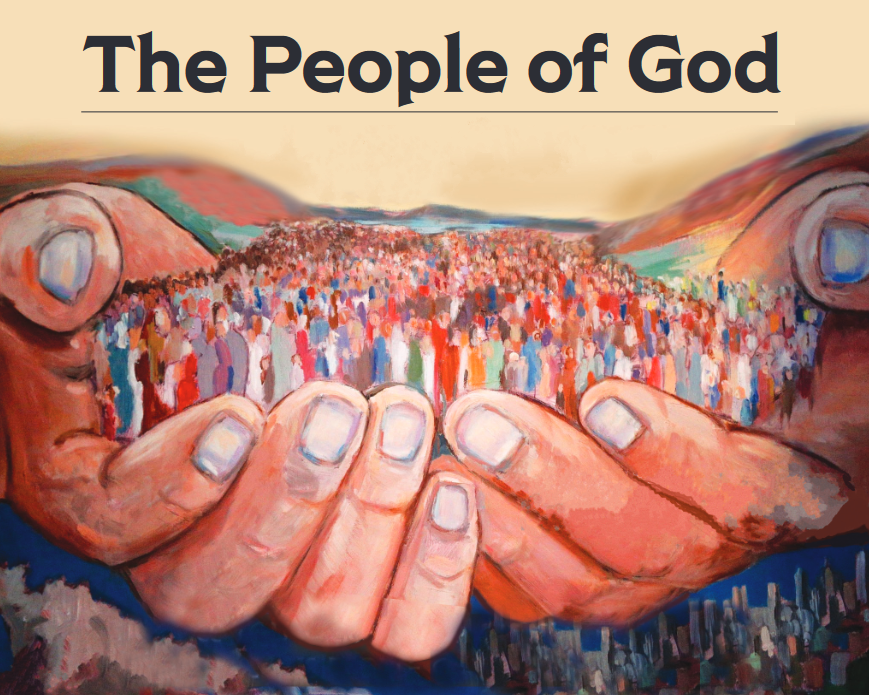 “But you are a chosen race, a royal priesthood, a holy nation, a people for God’s own possession, so that you may proclaim the excellencies of Him who has called you out of darkness into His marvelous light; for you once were not a people, but now  you are the people of God.” (1 Peter 2:9-10)
A People In Waiting
Acts 1:10-11
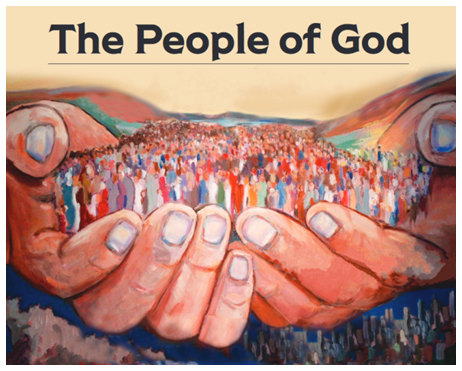 Jesus is not coming...
(I Thes. 5:1-3) 

(Jn. 5:28-29)

                          
(Mk. 9:1; Col. 1:13-14)
At a date/time that any man can determine
 
To ‘‘rapture’’ anyone

To establish an earthly kingdom
Jesus is coming...
To keep his word
To condemn the wicked

To save the righteous for all eternity
To bring an end to this world
(Jn. 14:1-3)
    
(II Thes. 1:7-9)
              
           (Heb. 9:28)

(II Pet. 3:8-10)
Jesus is REALLY coming!
Jesus is coming...
To keep his word
To condemn the wicked
To save the righteous eternally
To bring an end to this world
(II Pet. 3:11-13)
(Heb. 10:26-31)
(I Thes. 4:13-18)
(II Thes. 1:10)
(Rev. 6:15-17)
(I Cor. 16:22)
Maranatha
O Lord, come!